بررسی شکستگی DNA اسپرم 
با روش SDFA
علل ناباروری
در زوج هایی که مشکل ناباروری دارند در قدم اول بهترین کار بررسی مرد است چرا که این کار هم ساده تر و هم مقرون به صرفه است
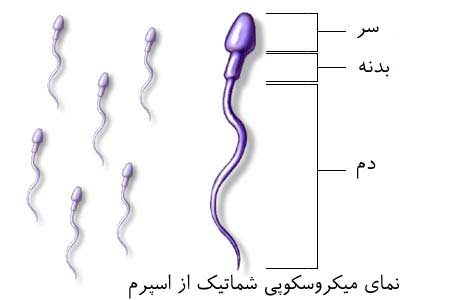 ساختار اسپرم
سلول اسپرم از یک سر، قطعه میانی و یک دم تشکیل شده است.
. سر حاوی هسته است که حاوی فیبرهای کروماتینی به شدت در هم پیچیده است که همان ماده ژنتیکی یا DNA سلول است و ۶ برابر نسبت به DNA سلول‌های عادی متراکم‌تر است.
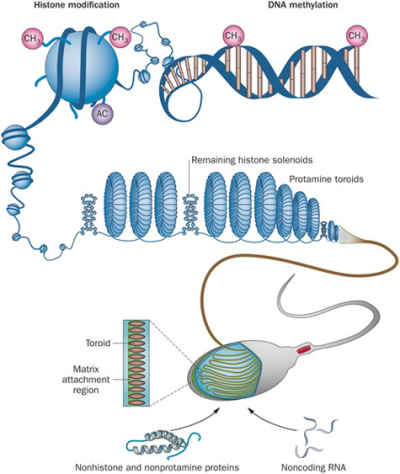 عواملی که سلامت اسپرم را تهدید و فرد را مجاب به انجام تست SDFA میکند:
وجود سابقه عفونت پروستات یا عفونت‌های ناحیه تناسلی
سابقه ضربه به بیضه‌ها یا چرخش بیضه‌ها
ابتلا به واریکوسل
سابقه بلوغ زودرس یا دیررس
تماس با مواد سمی در حین کار نظیر مس، کادمیوم و جیوه، اکسید اتیلن،کلرید وینیل،مواد رادیو اکتیو و اشعه
مصرف دخانیات
قرارگیری ناحیه تناسلی در شرایطی با دمای بالا
مردان مبتلا به نا باروری با علت نامشخص
مردان مبتلا به اولیگو استنوتراتواسپرمیا
مردان با سابقه انجام لقاح ناموفق خارج از رحمی
بررسی کارایی درمان های دارویی در مردان
مردان خواهان داشتن فرزند پس از یک یا چند دوره شیمی درمانی
سابقه توقف در رشد جنین
سابقه رشد ضعیف جنین
مردان با سن بالا
 زوجین مبتلا به سقط مکرر جنین
مردان مبتلا به واریکوسل
10 درصد مردان نابارور
مشکل اصلی اسپرم‌های غیرطبیعی چیست؟
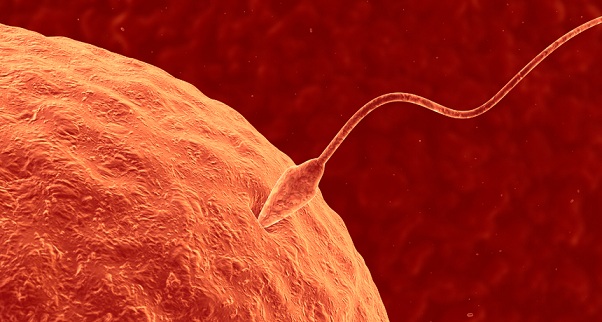 کیت  SDFA
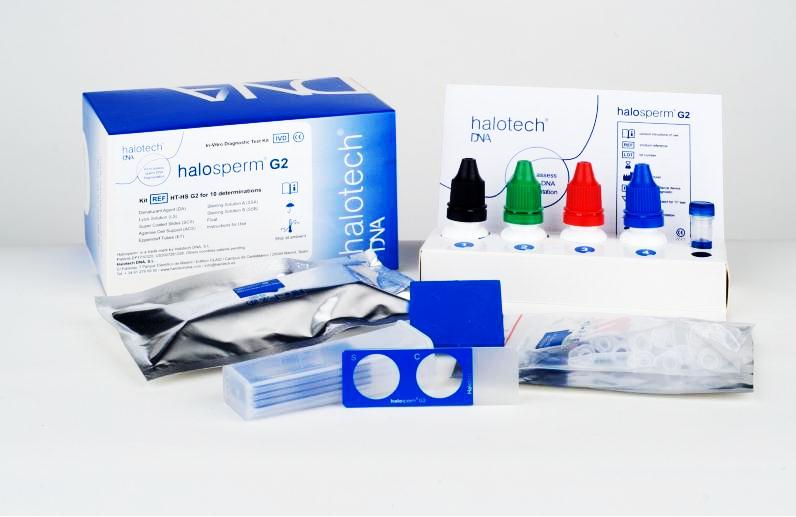 مواد و محلول های موجود در کیت :
محلول آگارز 
25 عدد لام تیمار شده
25 عدد میکروتیوب
محلول A (دناتوره کننده)
محلول B (لیز کننده)
محلول C (رنگ آمیزی)
محلول D (رنگ آمیزی)
محلول E (رنگ آمیزی)
مواد و تجهیزاتی که در کیت موجود نیست:
میکروسکوپ نوری
الکل 70 و 96
بن ماری 100 درجه
آب مقطر
هود شیمیایی
یخچال 
لامل
نمونه مورد نیاز:
مایع منی تازه باید در ظرف استریل جمع آوری گردد SDF باید بلافاصله پس از دریافت نمونه و یا بلافاصله پس از ذوب شدن نمونه منجمد انجام شود.
نحوه آنالیز:
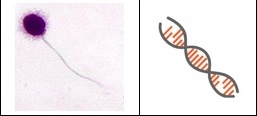 اسپرم های دارای شکست 




اسپرم های نرمال
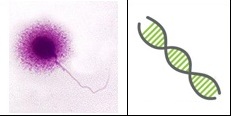 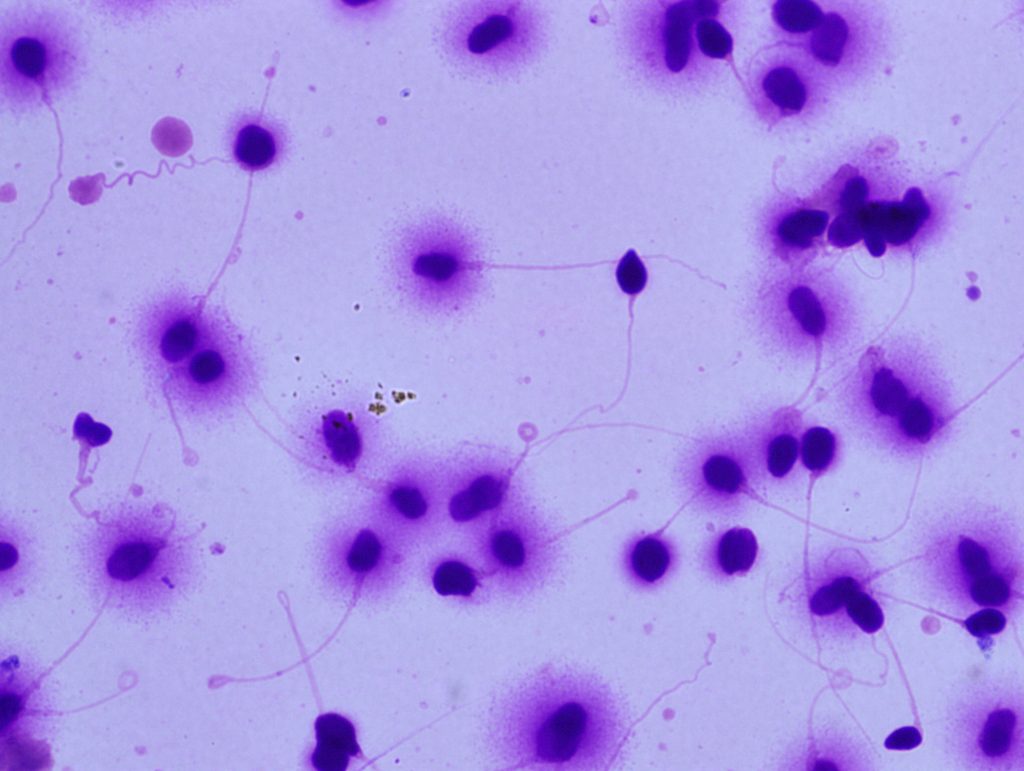 محدوده نرمال:
نمونه های با SDF کمتر از 15 درصد: نمونه با میزان شکست خیلی پایین ارزیابی شده و رتبه خوب به آن تعلق می گیرد

نمونه های با SDF بین 15-30 درصد: نمونه با میزان شکست پایین ارزیابی شده و رتبه متوسط به آن تعلق می گیرد

نمونه های با SDF بالای 30 درصد: نمونه با میزان شکست بالا ارزیابی شده و رتبه غیر طبیعی به خود می گیرد.